0
Chapter 11
Independent Assortment, Segregation and an Introduction to Probability
You Must Know
The law of independent assortment and the law of segregation. (This is review from last chapter.)

The addition and multiplication rules. (You will get more practice using these later.)
Independent Assortment of Chromosomes
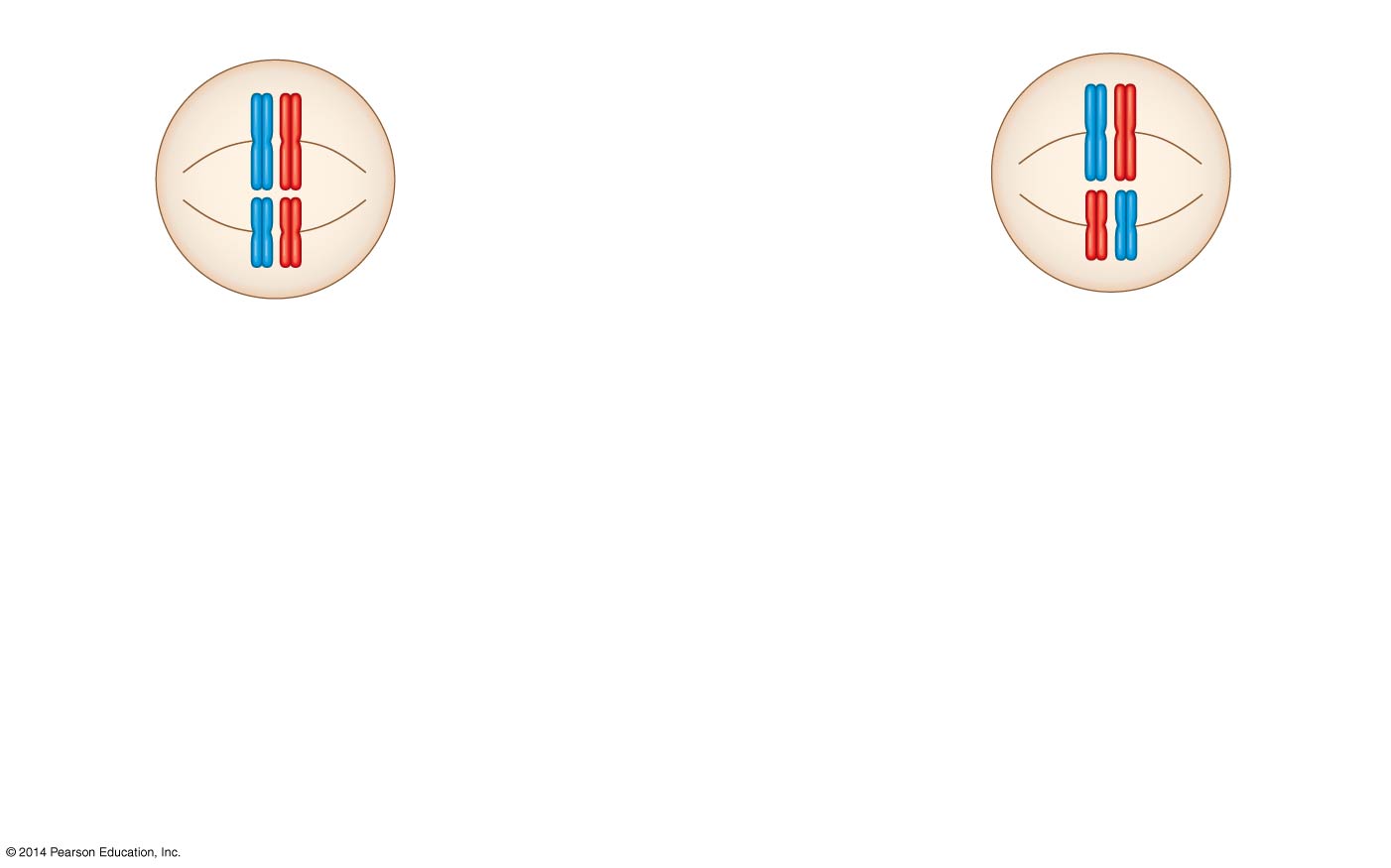 Possibility 2
Possibility 1
Two equally probable
arrangements of
chromosomes at
metaphase I
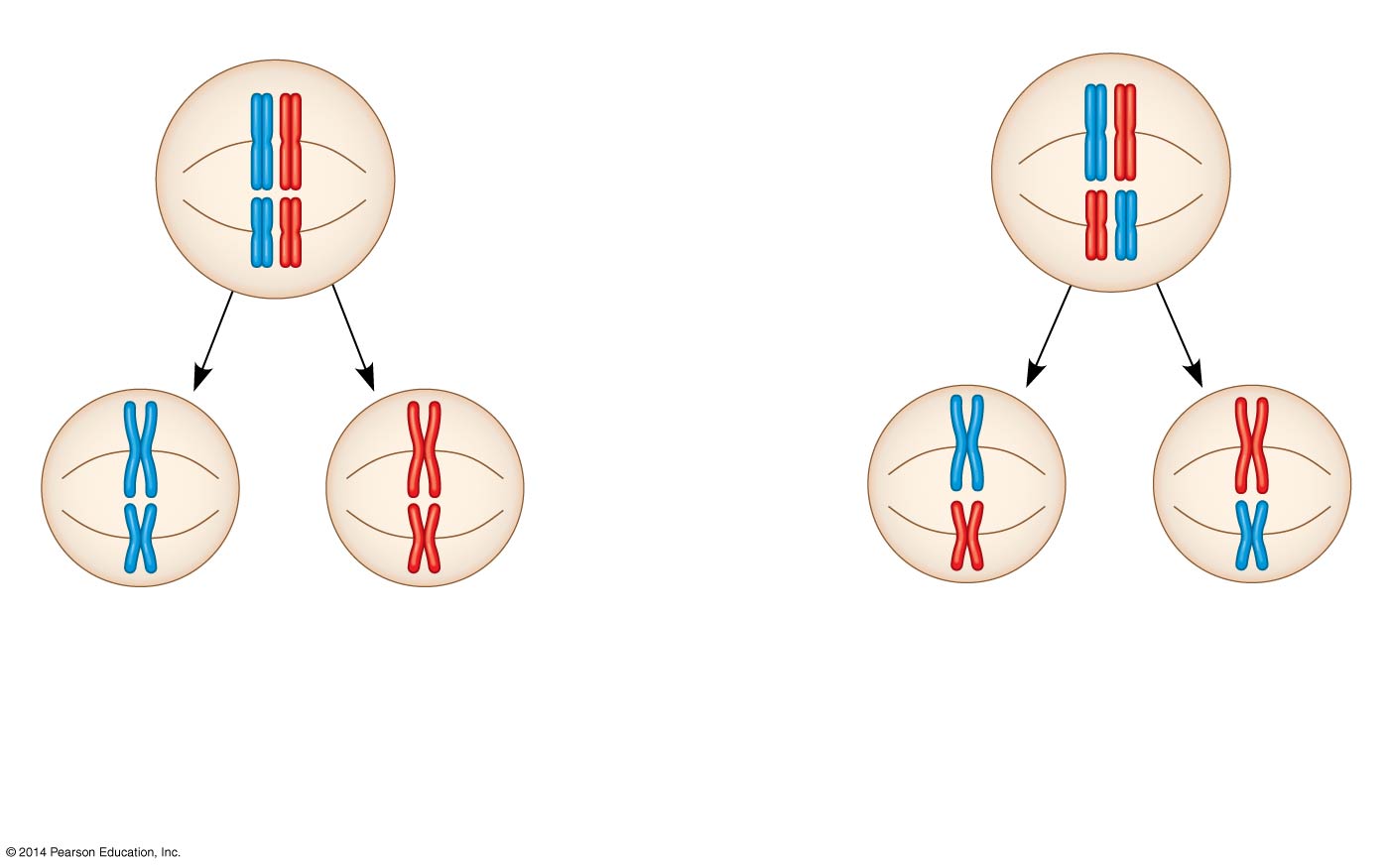 Metaphase II
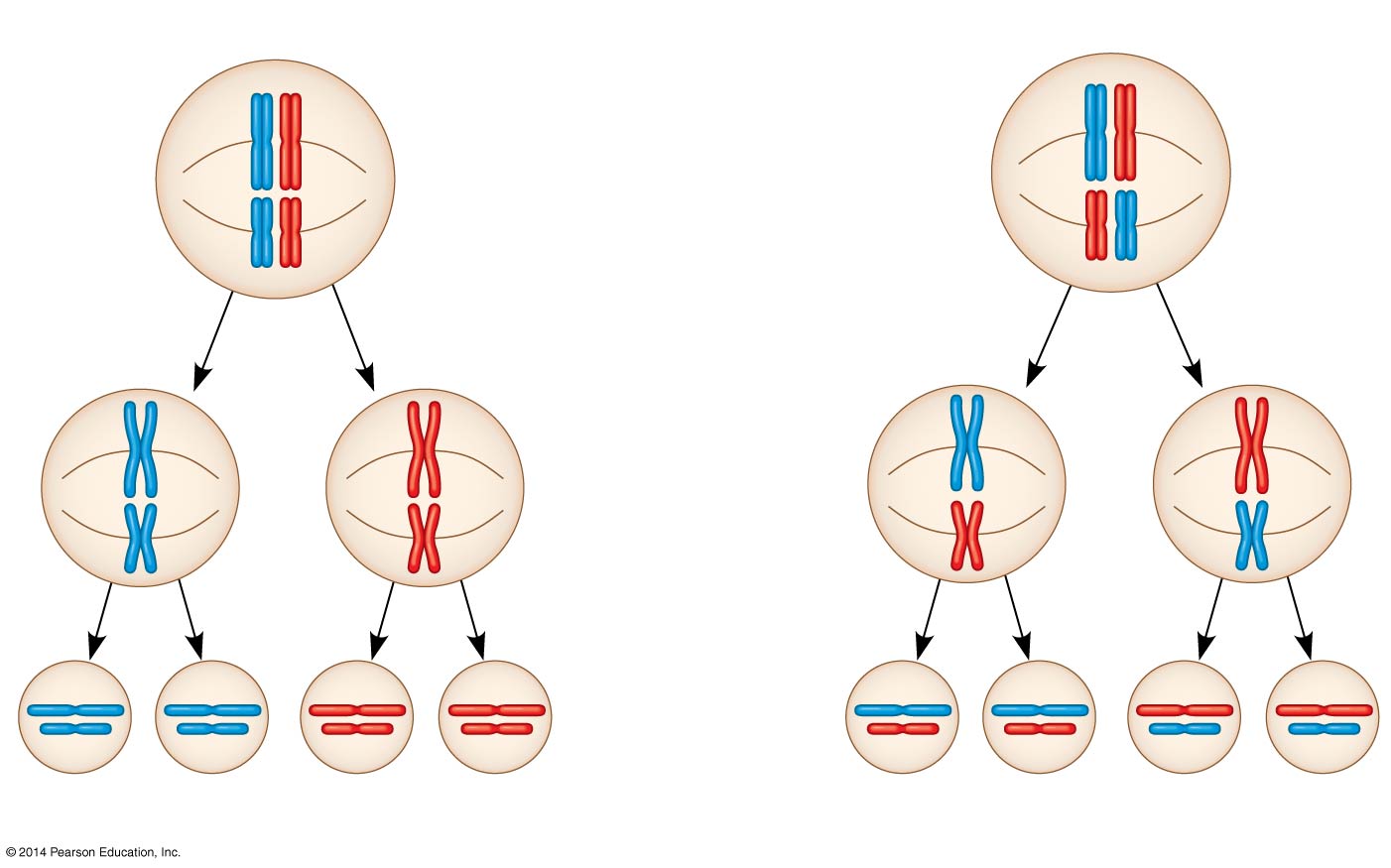 Daughter
cells
Combination 1
Combination 2
Combination 3
Combination 4
Number of possible gamete combinations = 2n
n =
22 = 4
2
[Speaker Notes: Homologous pairs of chromosomes orient randomly at metaphase I of meiosis.
In independent assortment, each pair of chromosomes sorts maternal and paternal homologs into daughter cells independently of the other pairs.
The number of combinations possible when chromosomes assort independently into gametes is 2n, where n is the haploid number.

For humans (n = 23), there are more than 8 million (223) possible combinations of chromosomes.]
9 16
3 16
3 16
1 16
9 16
3 16
3 16
1 16
Experiment  showing independent assortment.
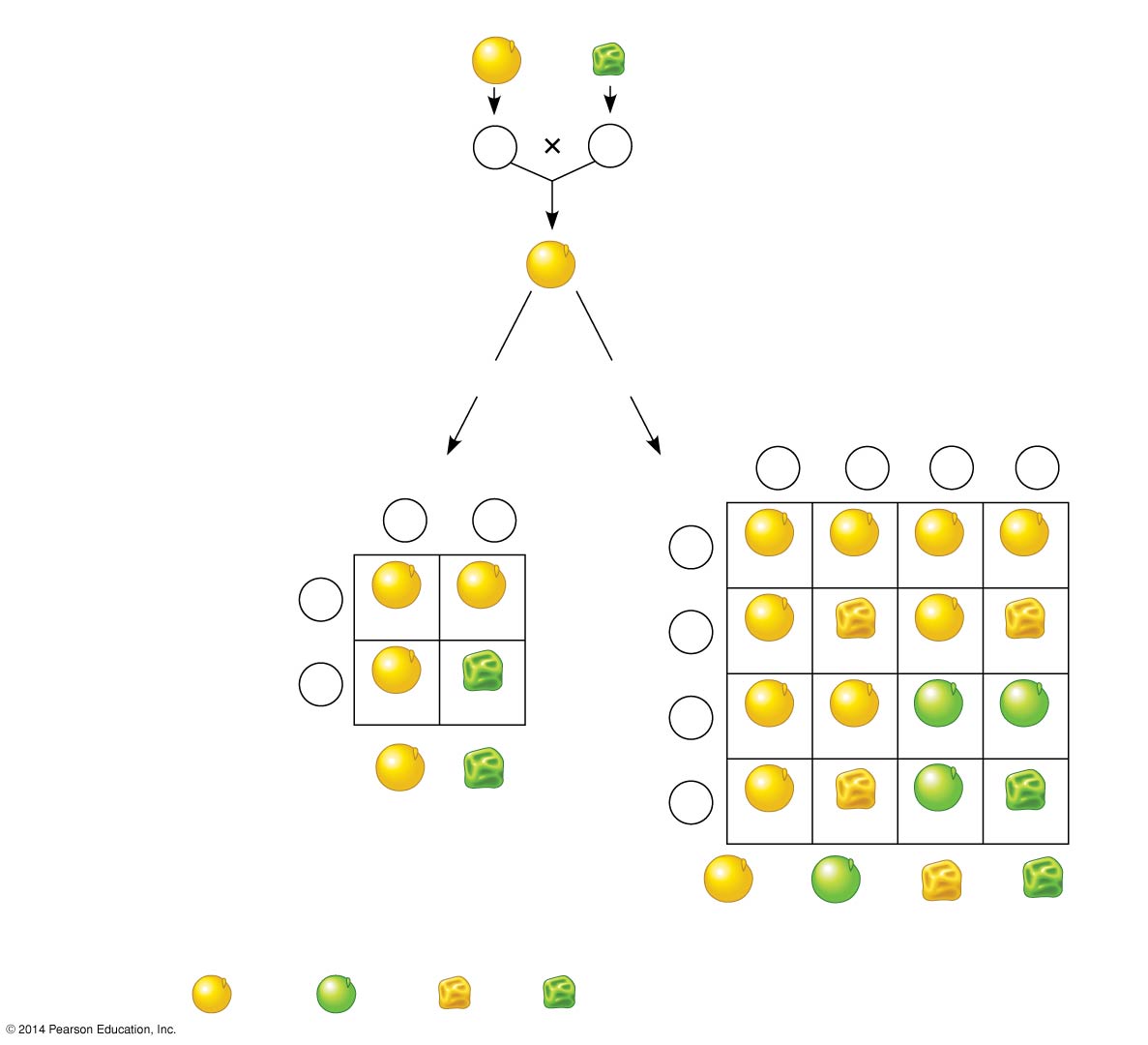 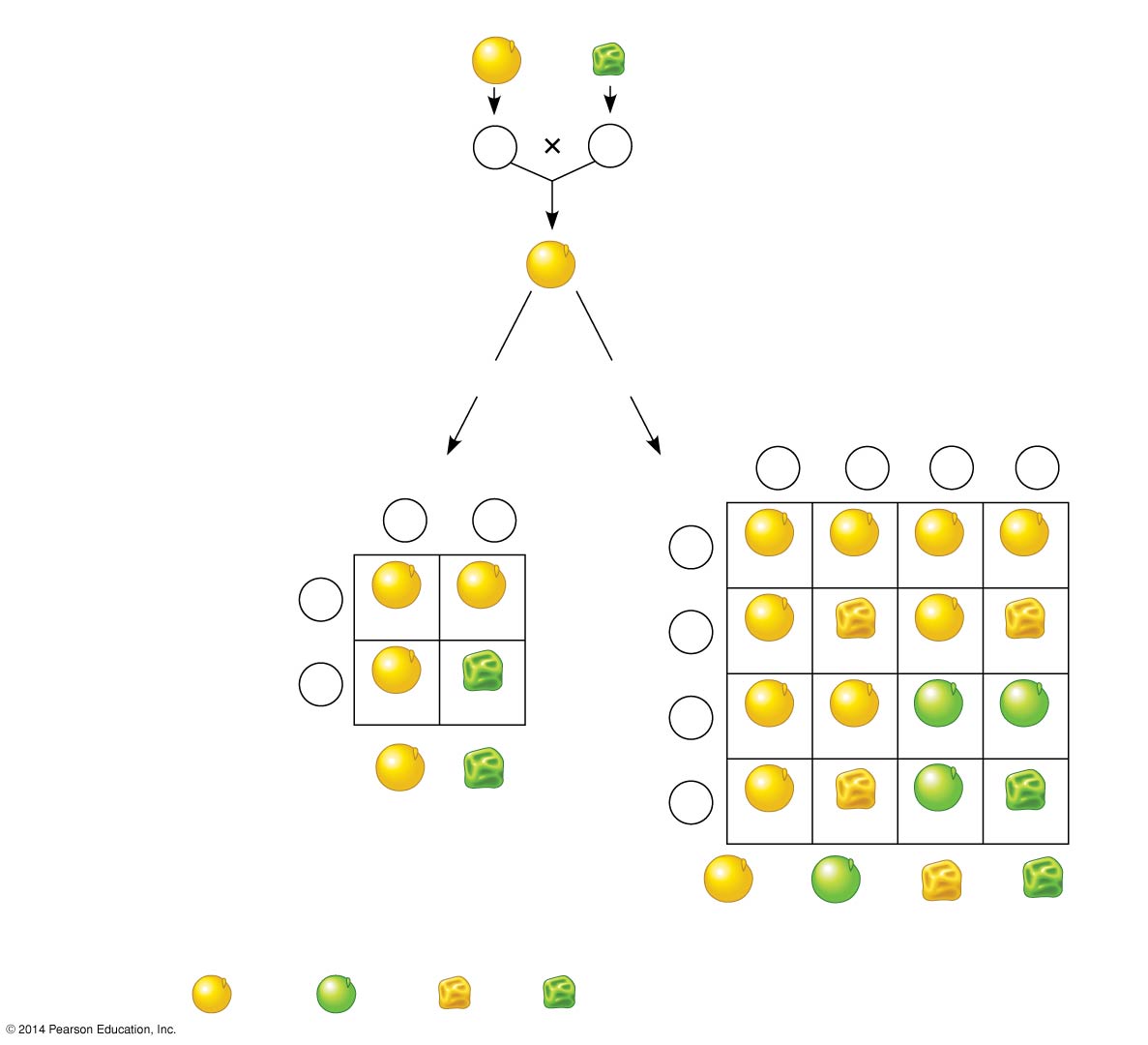 YYRR
YYRR
yyrr
yyrr
P Generation
P Generation
dihybrid
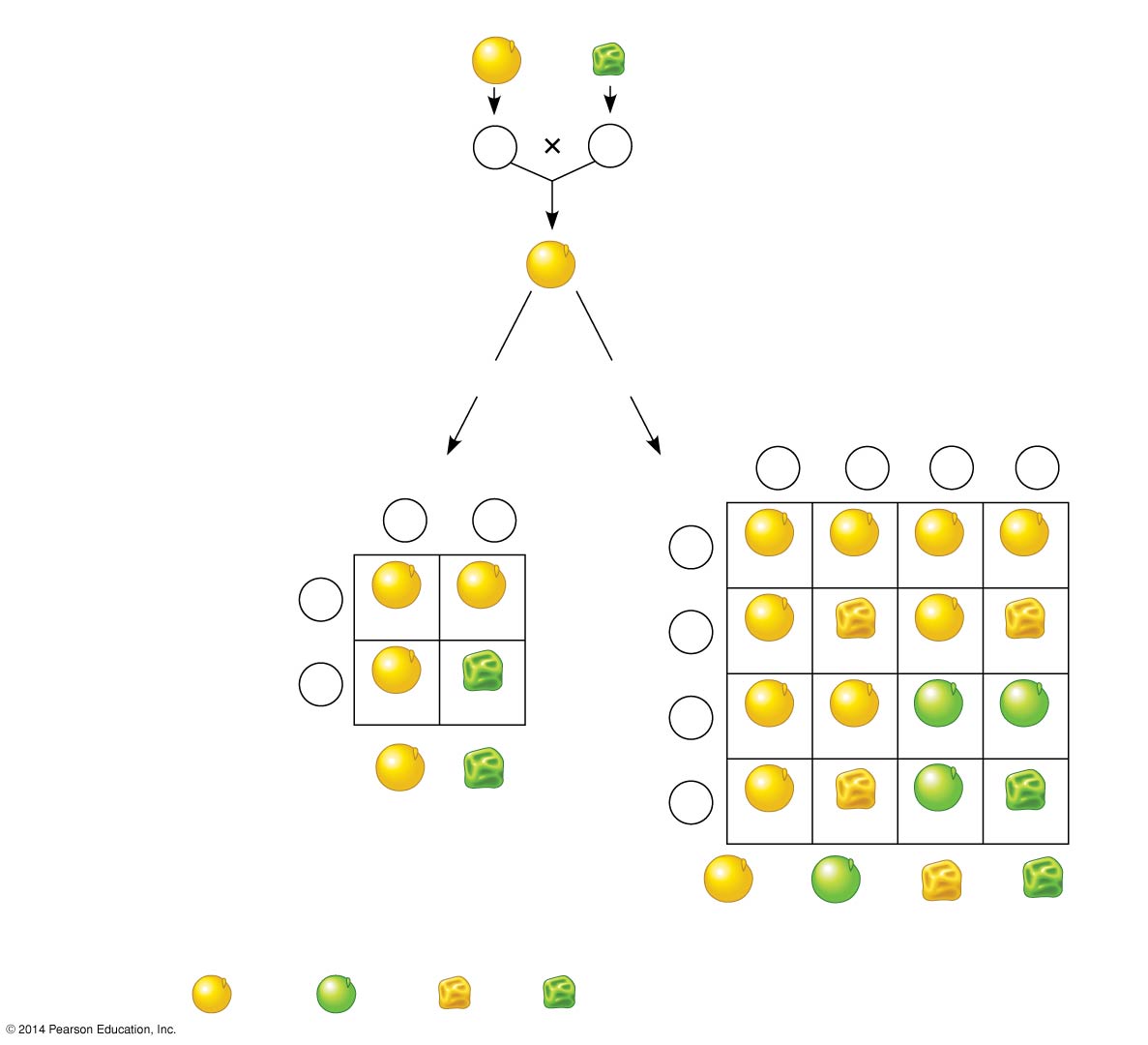 Gametes
Gametes
yr
yr
YR
YR
F1 Generation
Identify all the possible gametes
YyRr
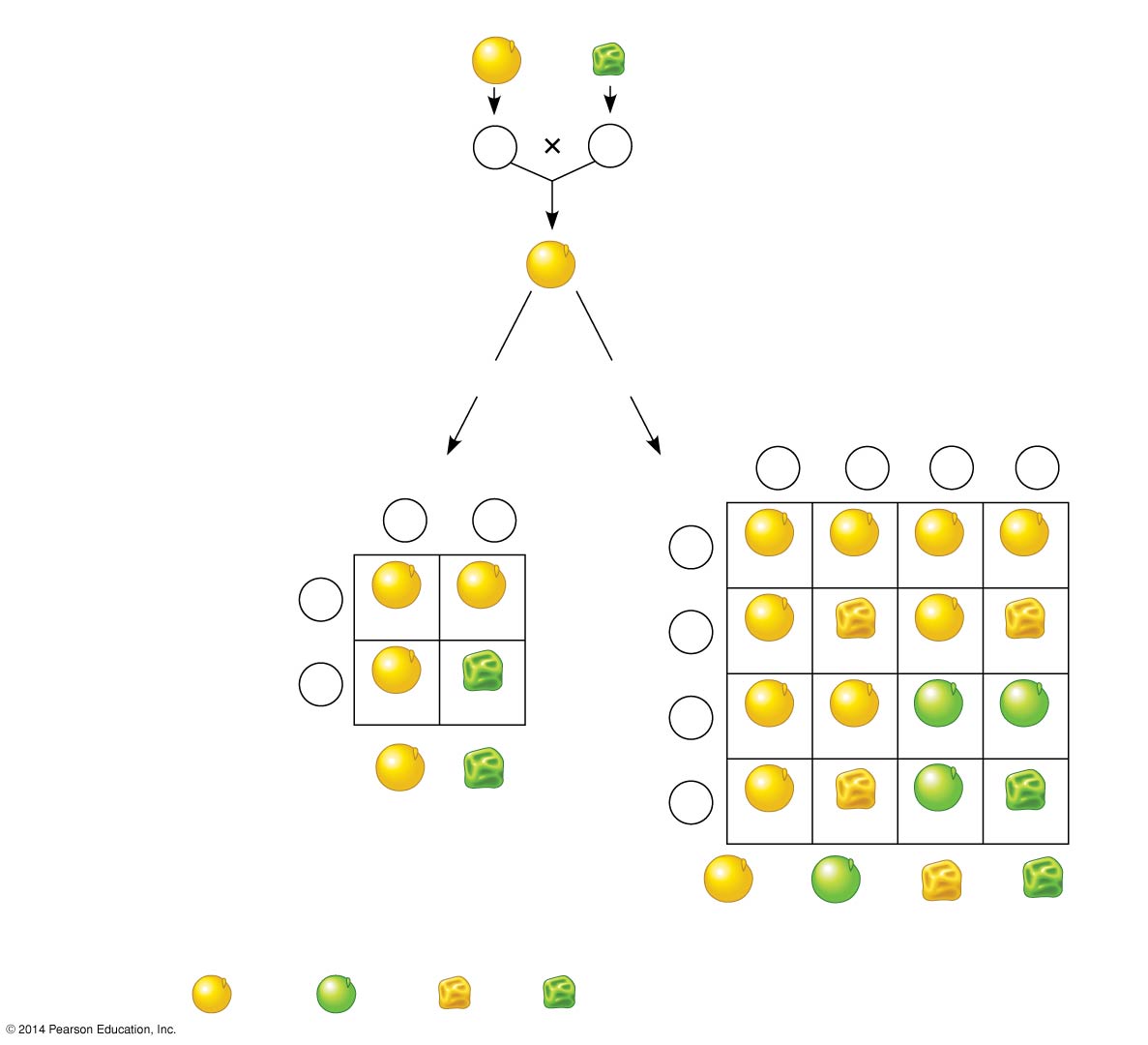 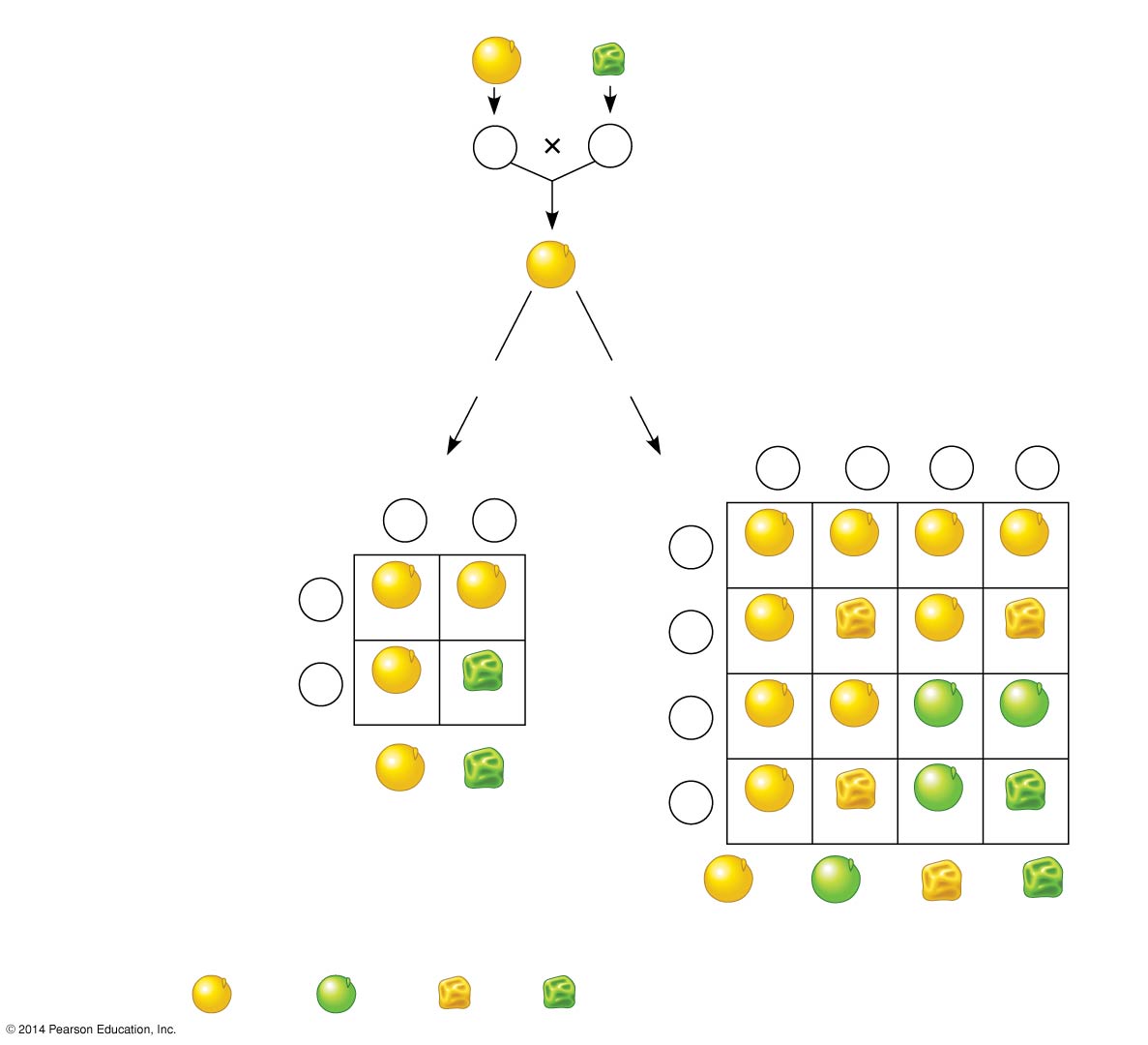 Hypothesis of
dependent assortment
Hypothesis of
independent assortment
Hypothesis of
independent assortment
Predictions
Sperm
Sperm
or
or
Predicted
offspring in
F2 generation
¼
¼
¼
¼
¼
¼
¼
¼
yr
yr
YR
YR
Yr
yR
Yr
yR
Sperm
½
½
YR
yr
¼
¼
YR
YR
YYRR
YYRr
YYRR
YYRr
YyRR
YyRR
YyRr
YyRr
½
YR
YYRR
YyRr
¼
¼
Yr
Yr
Eggs
YYRr
YYrr
YYRr
YYrr
YyRr
YyRr
Yyrr
Yyrr
Eggs
Eggs
½
yr
yyrr
YyRr
¼
¼
yR
yR
YyRR
YyRr
YyRR
YyRr
yyRR
yyRR
yyRr
yyRr
¾
¼
¼
¼
yr
yr
Phenotypic ratio 3:1
YyRr
Yyrr
YyRr
Yyrr
yyRr
yyRr
yyrr
yyrr
Phenotypic ratio 9:3:3:1
Phenotypic ratio 9:3:3:1
Results
Phenotypic ratio approximately 9:3:3:1
Phenotypic ratio approximately 9:3:3:1
315
108
101
32
[Speaker Notes: Figure 11.8 Inquiry: Do the alleles for one character segregate into gametes dependently or independently of the alleles for a different character?
Mendel identified the law of independent assortment of inheritance by following two characters at the same time.
Crossing two true-breeding parents differing in two characters produces dihybrids in the F1 generation, heterozygous for both characters.
A dihybrid cross, a cross between F1 dihybrids, can determine whether two characters are transmitted to offspring as a package or independently.
The results of Mendel’s dihybrid experiments are the basis for the law of independent assortment.
It states that each pair of alleles segregates independently of each other pair of alleles during gamete formation.
This law applies to genes on different, nonhomologous chromosomes or those far apart on the same chromosome.
Genes located near each other on the same chromosome tend to be inherited together.]
Law of segregation:   The two alleles for each character separate from each other during gamete formation.
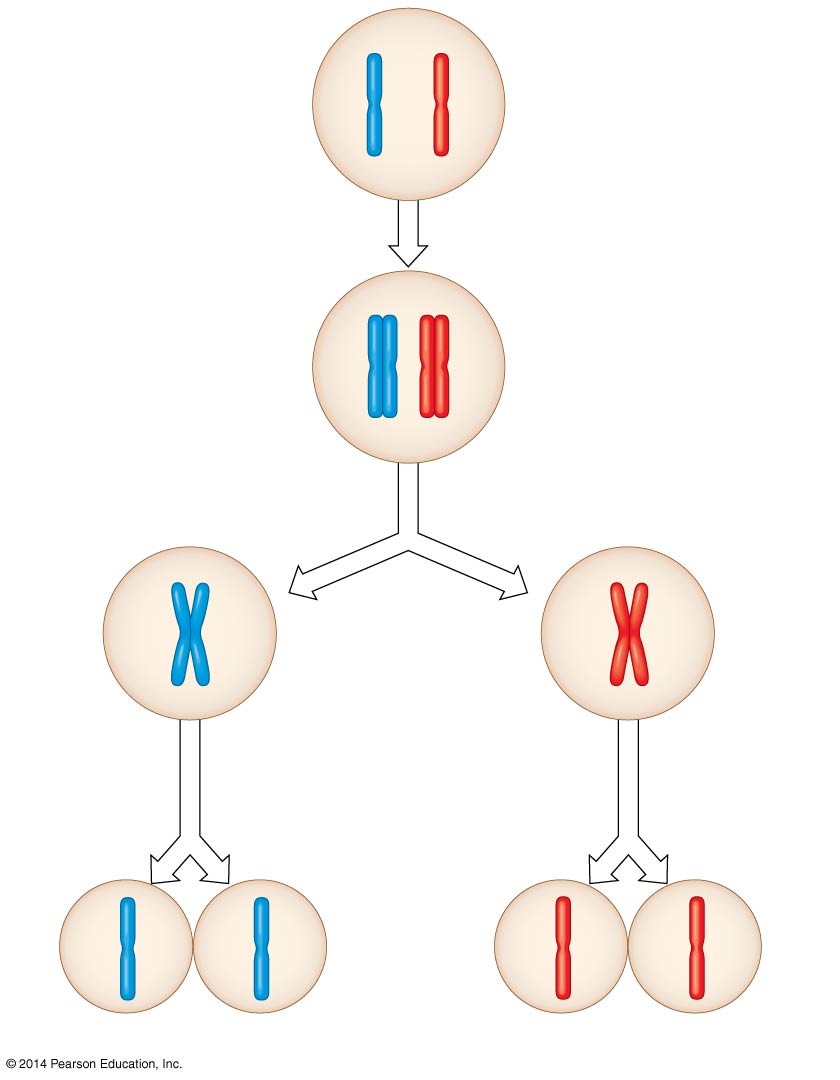 Diploid
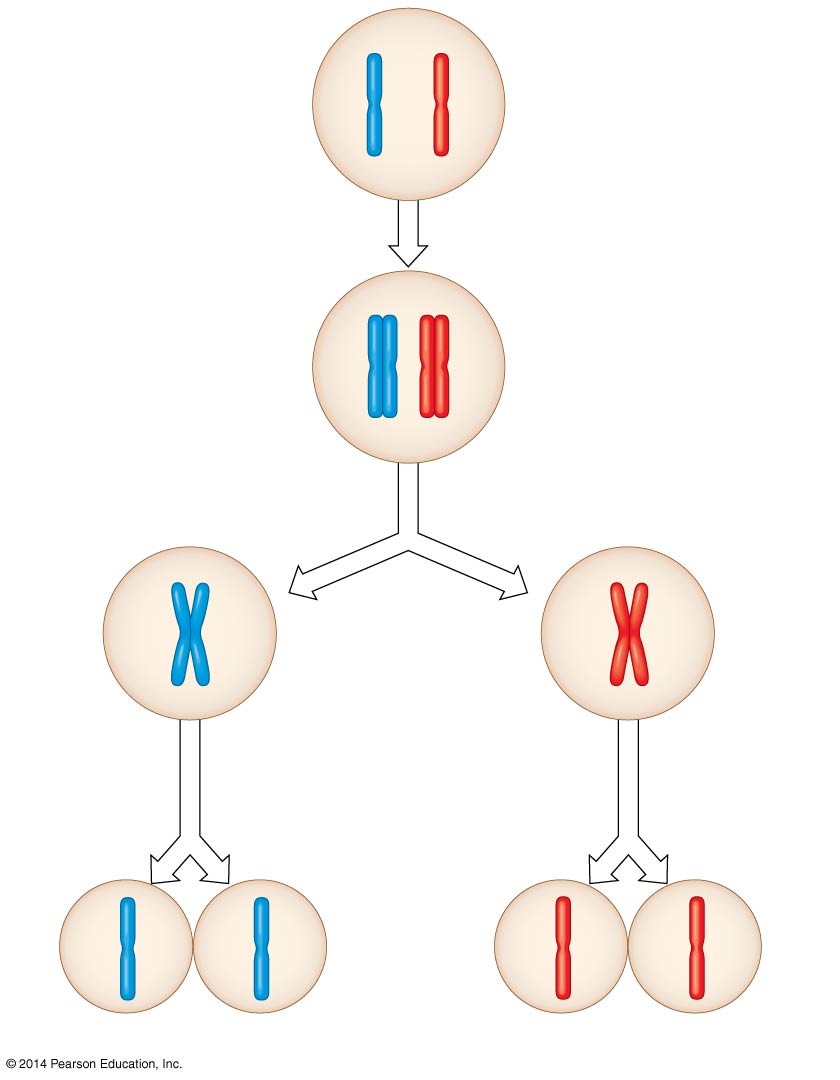 Diploid
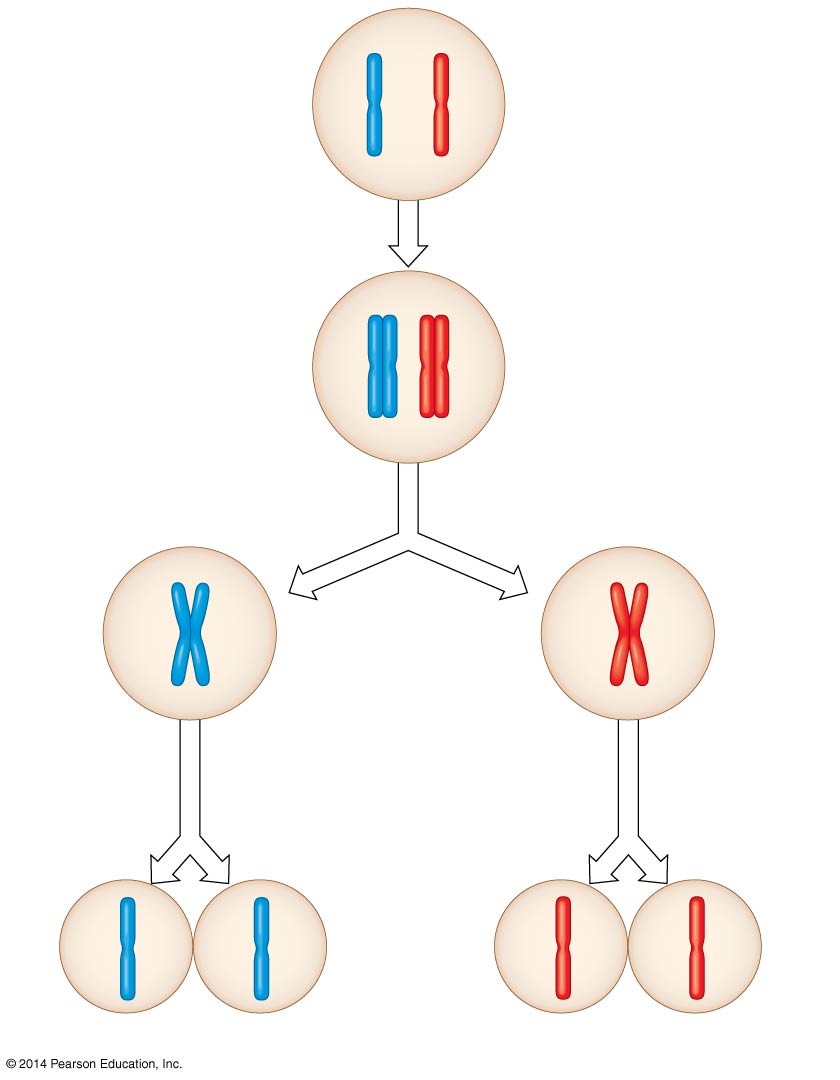 Meiosis I
haploid
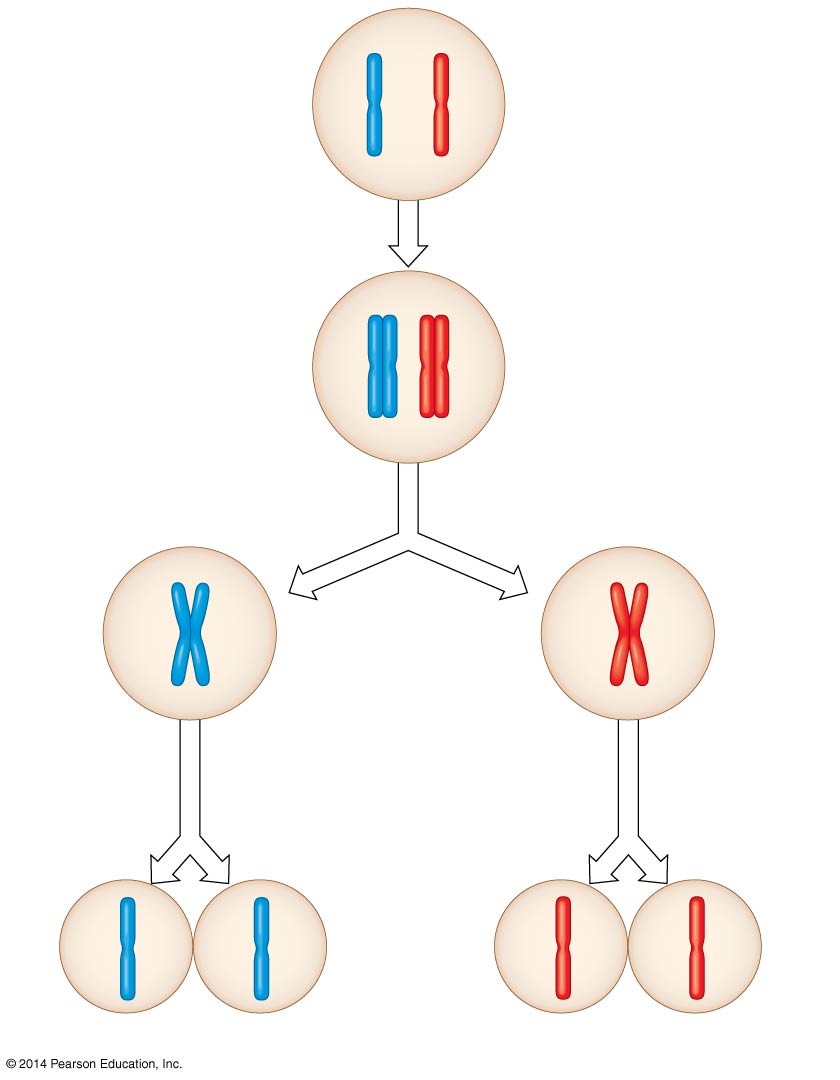 Meiosis II
Haploid
Gametes
[Speaker Notes: Mendel derived the law of segregation by following a single character.
The F1 offspring produced in this cross were monohybrids, individuals that are heterozygous for one character.
A cross between such heterozygotes is called a monohybrid cross.]
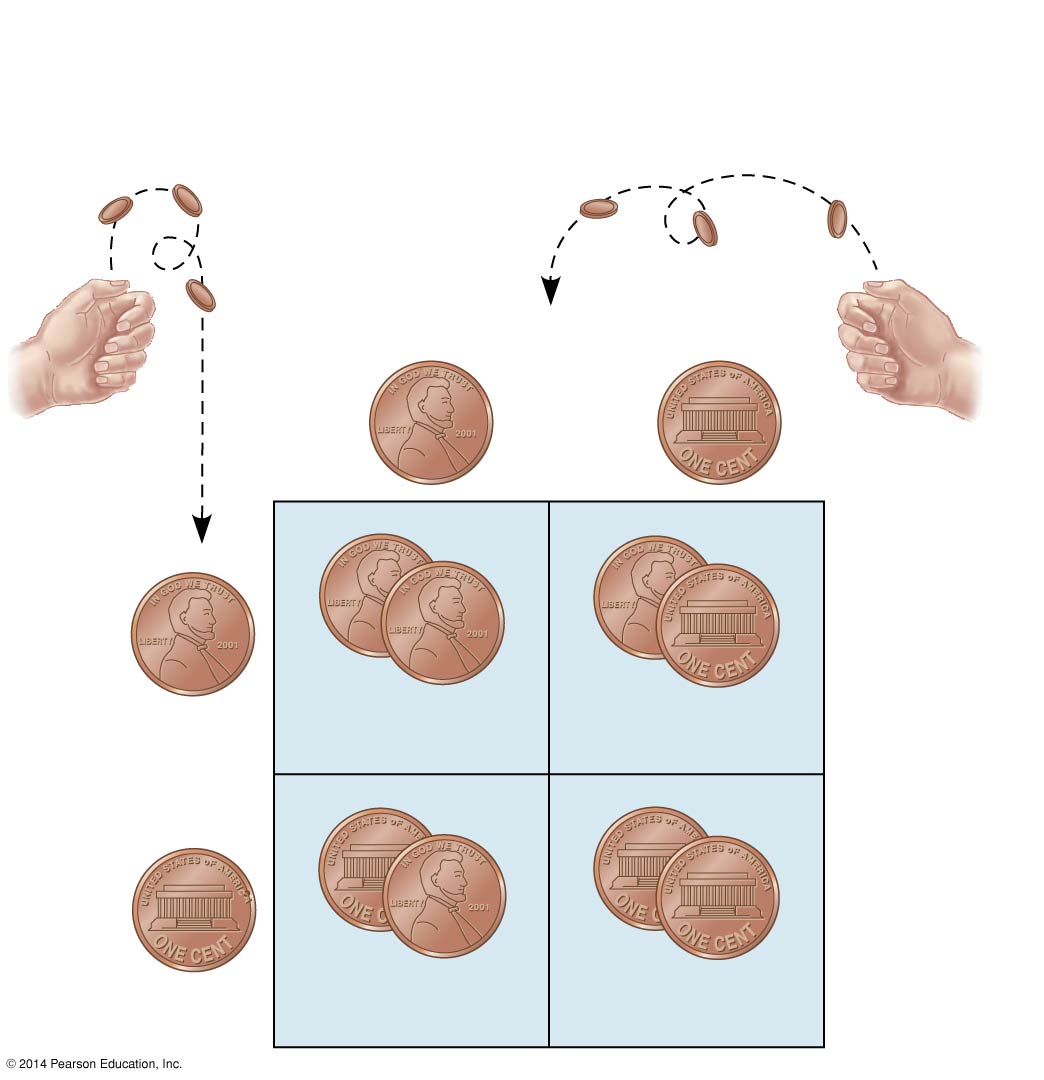 
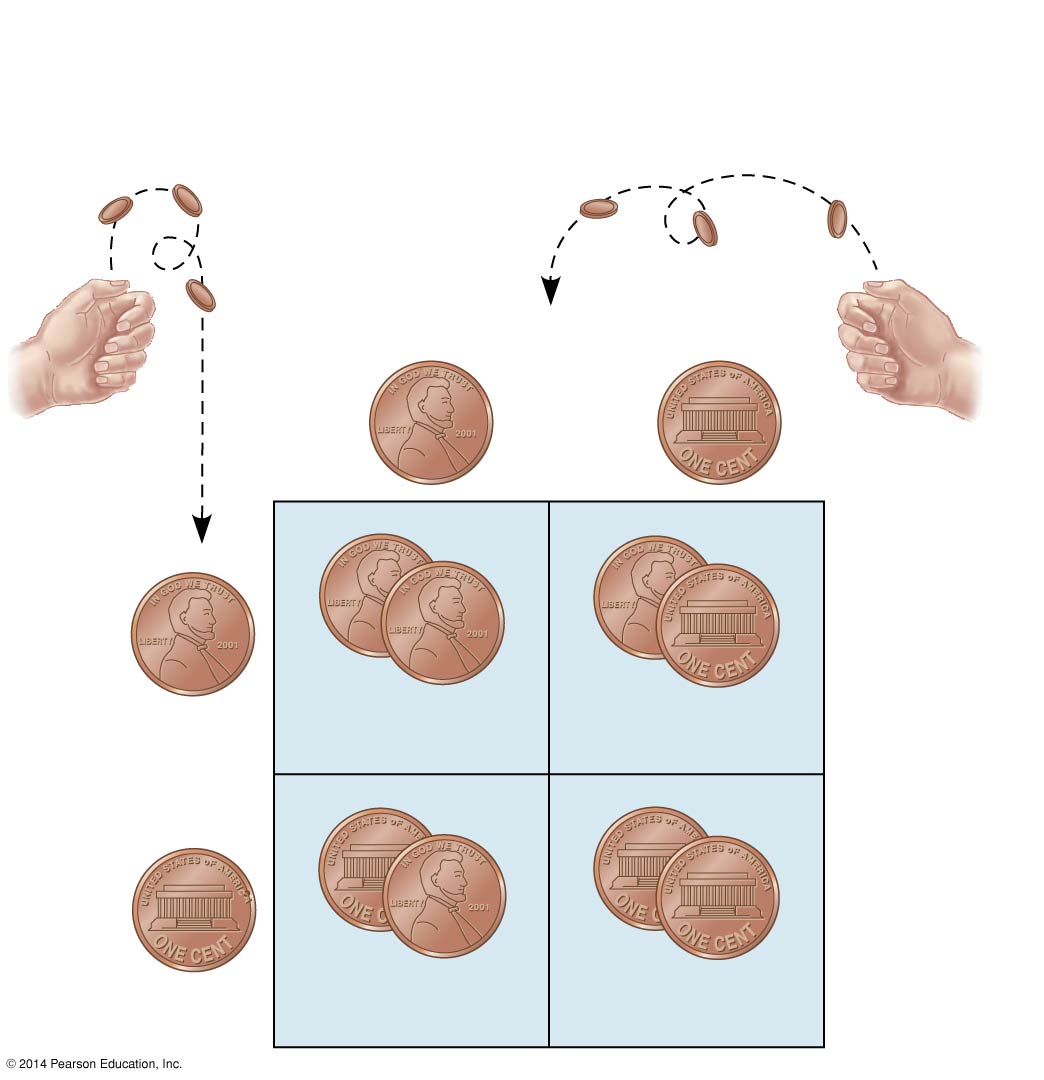 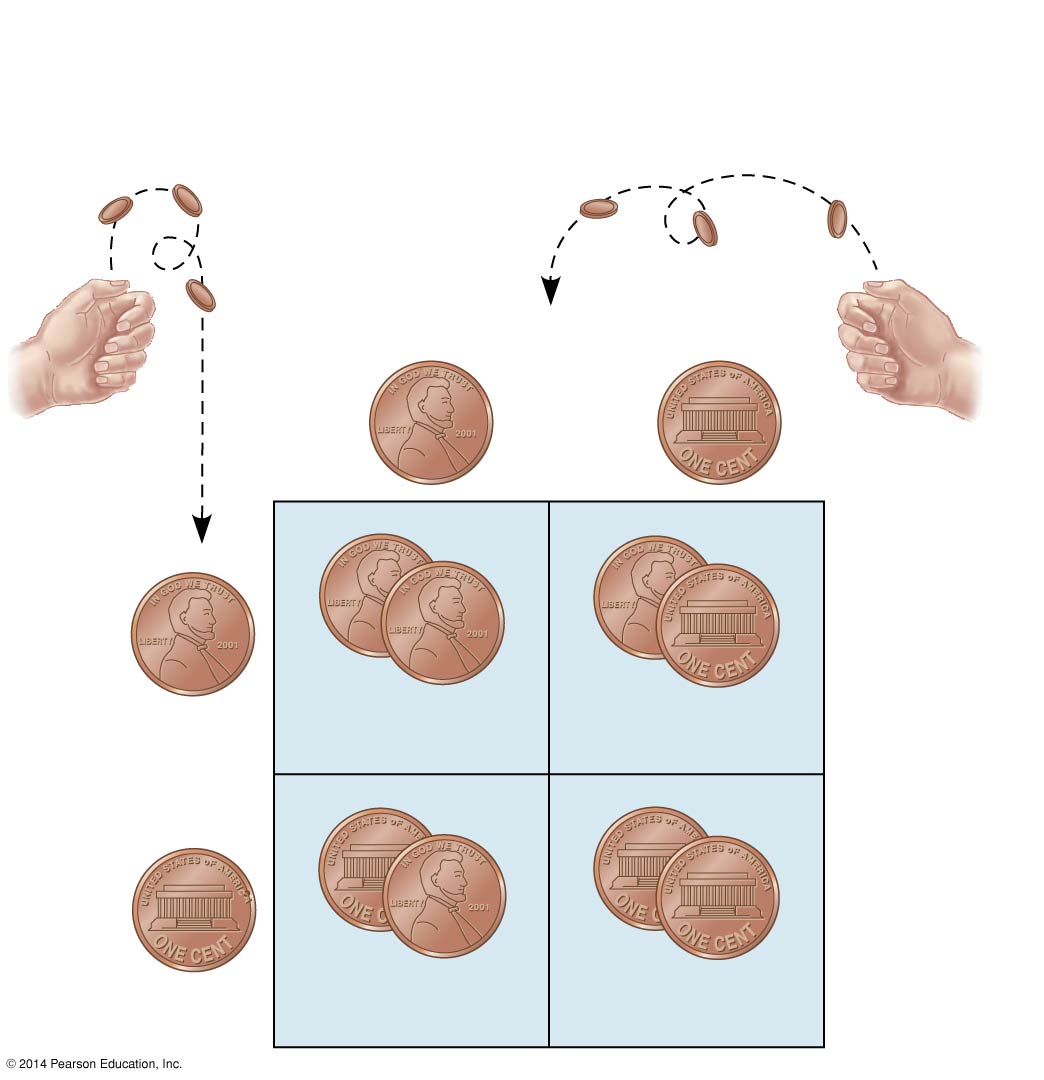 Rr
The multiplication rule states that the probability that two or more independent events will occur together is the product of their individual probabilities.


Ex. (1/2)(1/2)=1/4
What is the probability you will get a RR offspring?
Rr


Rr
Rr
Rr
Rr
Segregation of
alleles into eggs
Segregation of
alleles into sperm
Segregation of
alleles into eggs
Segregation of
alleles into eggs
Segregation of
alleles into sperm
Segregation of
alleles into sperm
Sperm
Sperm
r
R
½
½
r
R
½
½
R
R
R
R
r
R
R
½
r
R
R
½
¼
¼
¼
¼
Eggs
Eggs
r
r
r
r
r
R
r
½
r
R
r
½
¼
¼
¼
¼
[Speaker Notes: Figure 11.9 Segregation of alleles and fertilization as chance events.
Mendel’s laws of segregation and independent assortment reflect the rules of probability.
When tossing a coin, the outcome of one toss has no impact on the outcome of the next toss.
The multiplication rule states that the probability that two or more independent events will occur together is the product of their individual probabilities.
This can be applied to an F1 monohybrid cross.
Segregation in a heterozygous plant is like flipping a coin: Each gamete has a 1/2   chance of carrying the dominant allele and a    1/2 chance of carrying the recessive allele.]
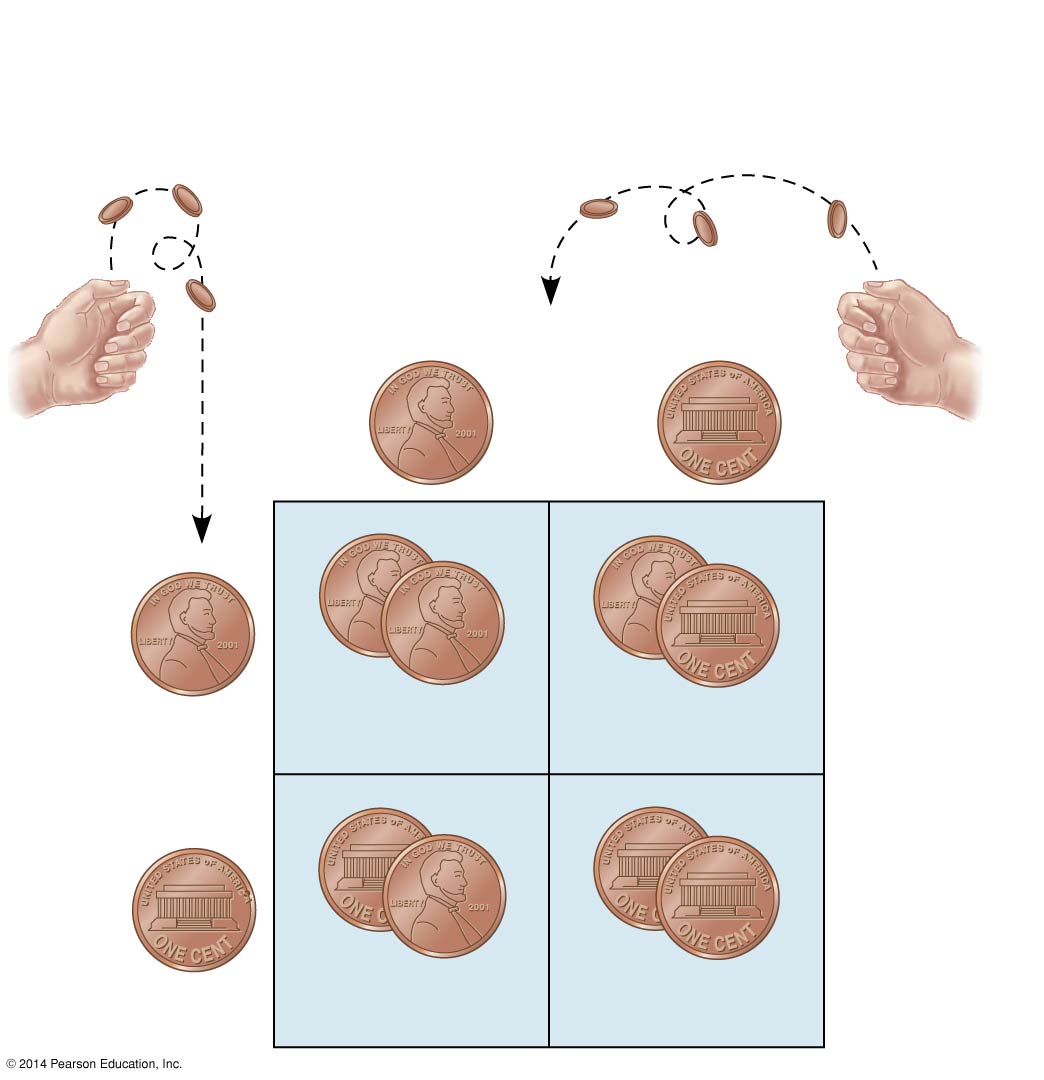 The addition rule states that the probability that any one of two or more mutually exclusive events will occur is calculated by adding together their individual probabilities.

Ex. ¼ + ¼ = ½
What is the probability you will get either a RR or a rr offspring?

Rr
Rr
Segregation of
alleles into eggs
Segregation of
alleles into sperm
Sperm
r
R
½
½
R
R
r
R
R
½
¼
¼
Eggs
r
r
r
R
r
½
¼
¼
[Speaker Notes: The addition rule states that the probability that any one of two or more mutually exclusive events will occur is calculated by adding together their individual probabilities.
It can be used to figure out the probability that an F2 plant from a monohybrid cross will be heterozygous rather than homozygous.]